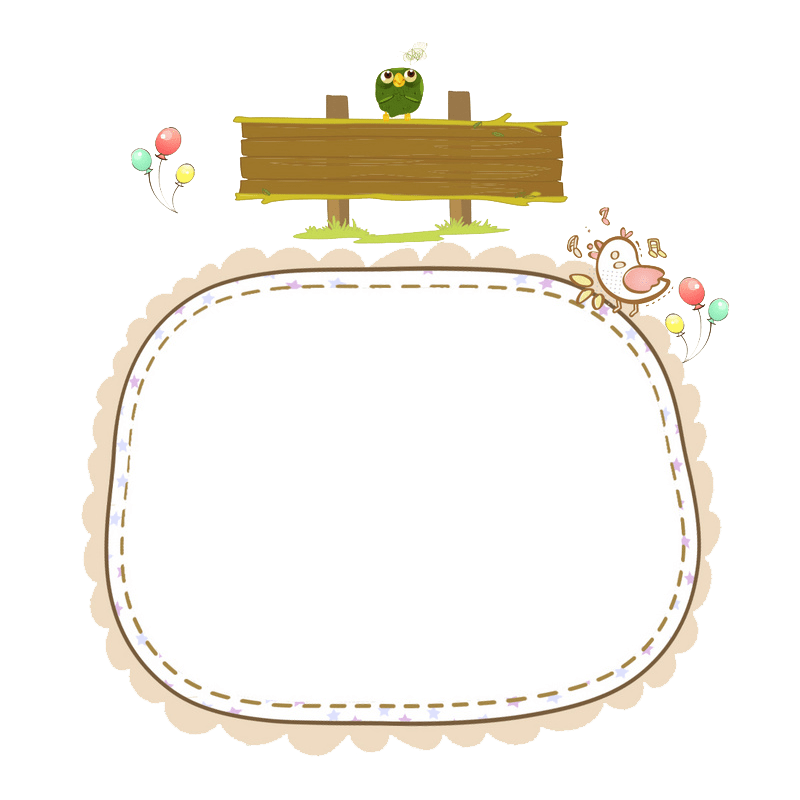 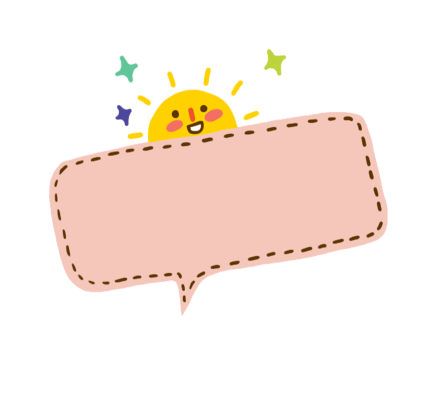 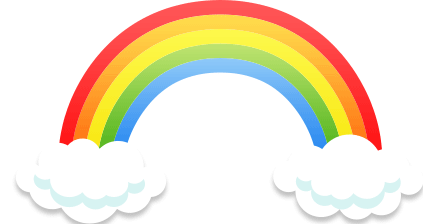 BÀI 35
Tiếng Việt 1
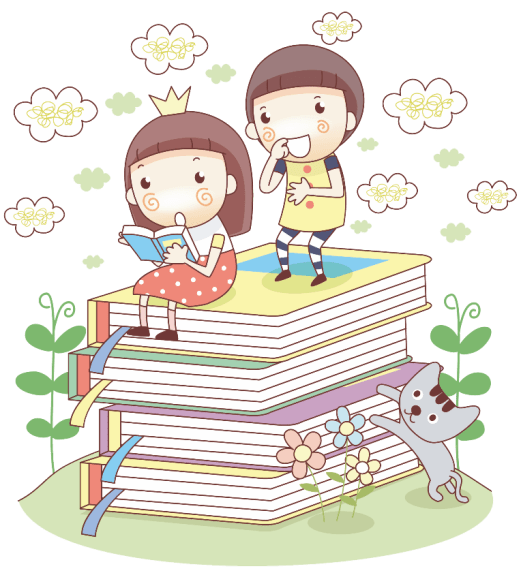 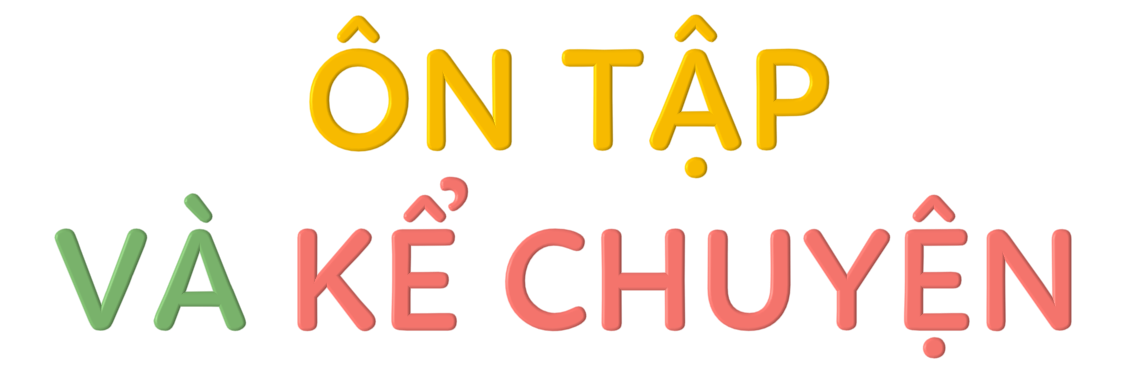 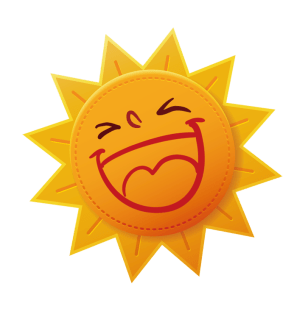 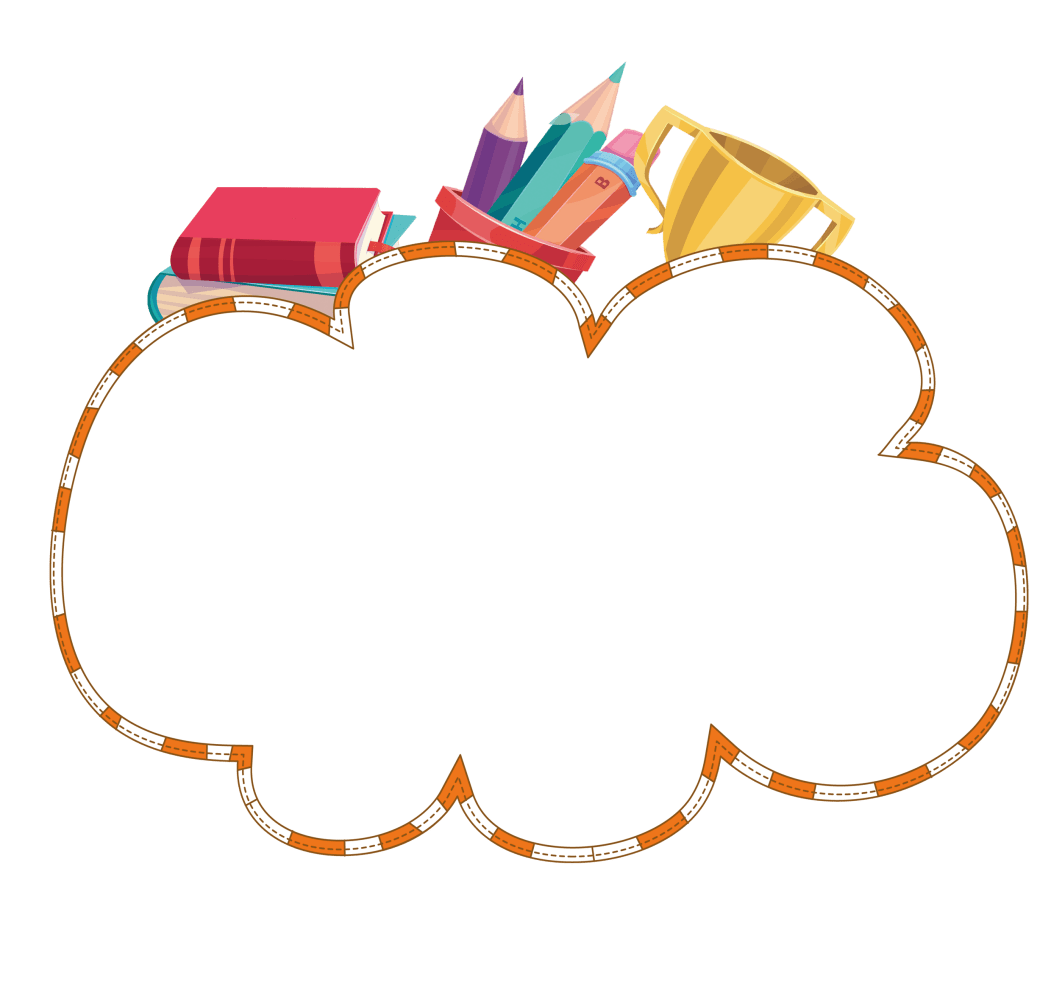 01
ĐỌC
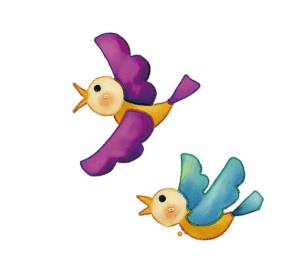 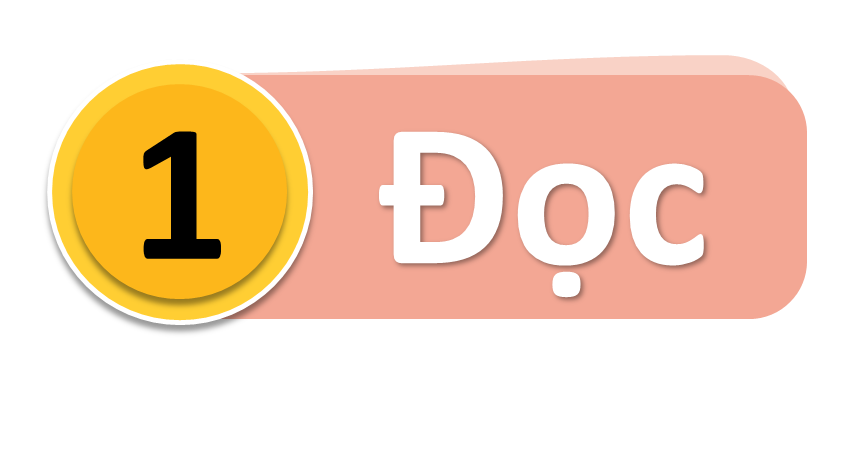 n
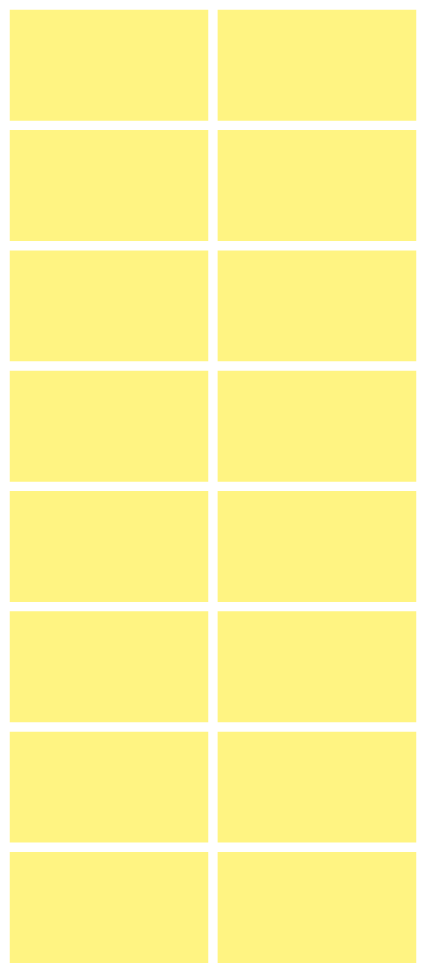 o
on
ô
ôn
n
m
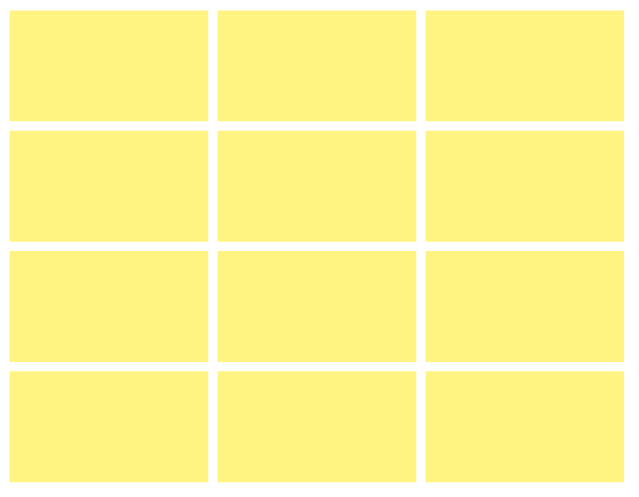 an
am
ơ
ơn
a
e
en
ăn
ăm
ă
ê
ên
ân
âm
â
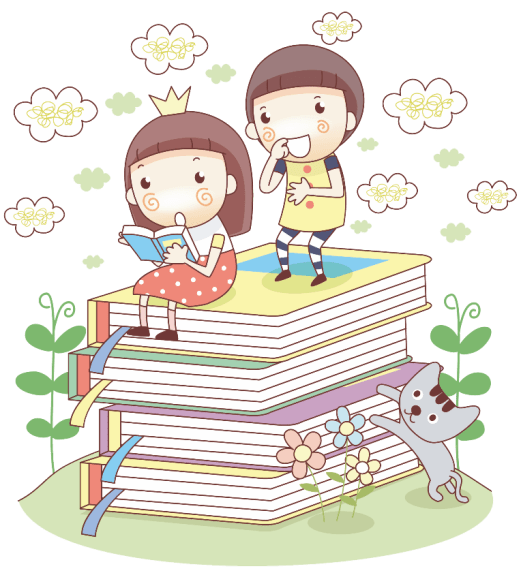 i
in
u
un
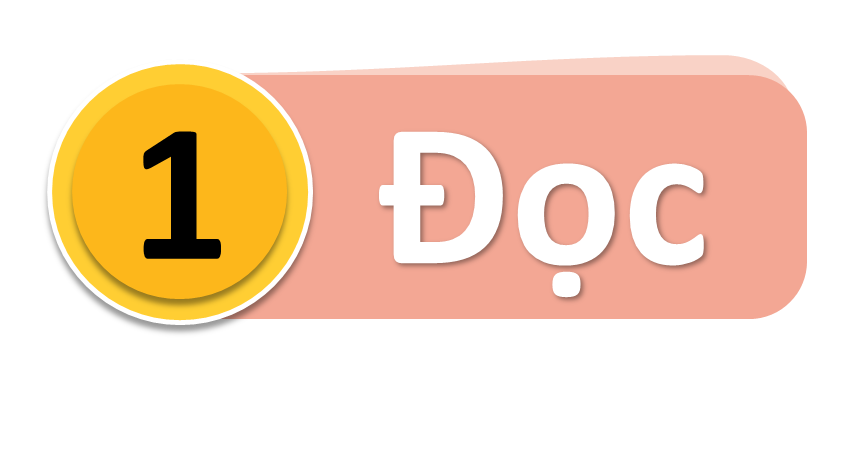 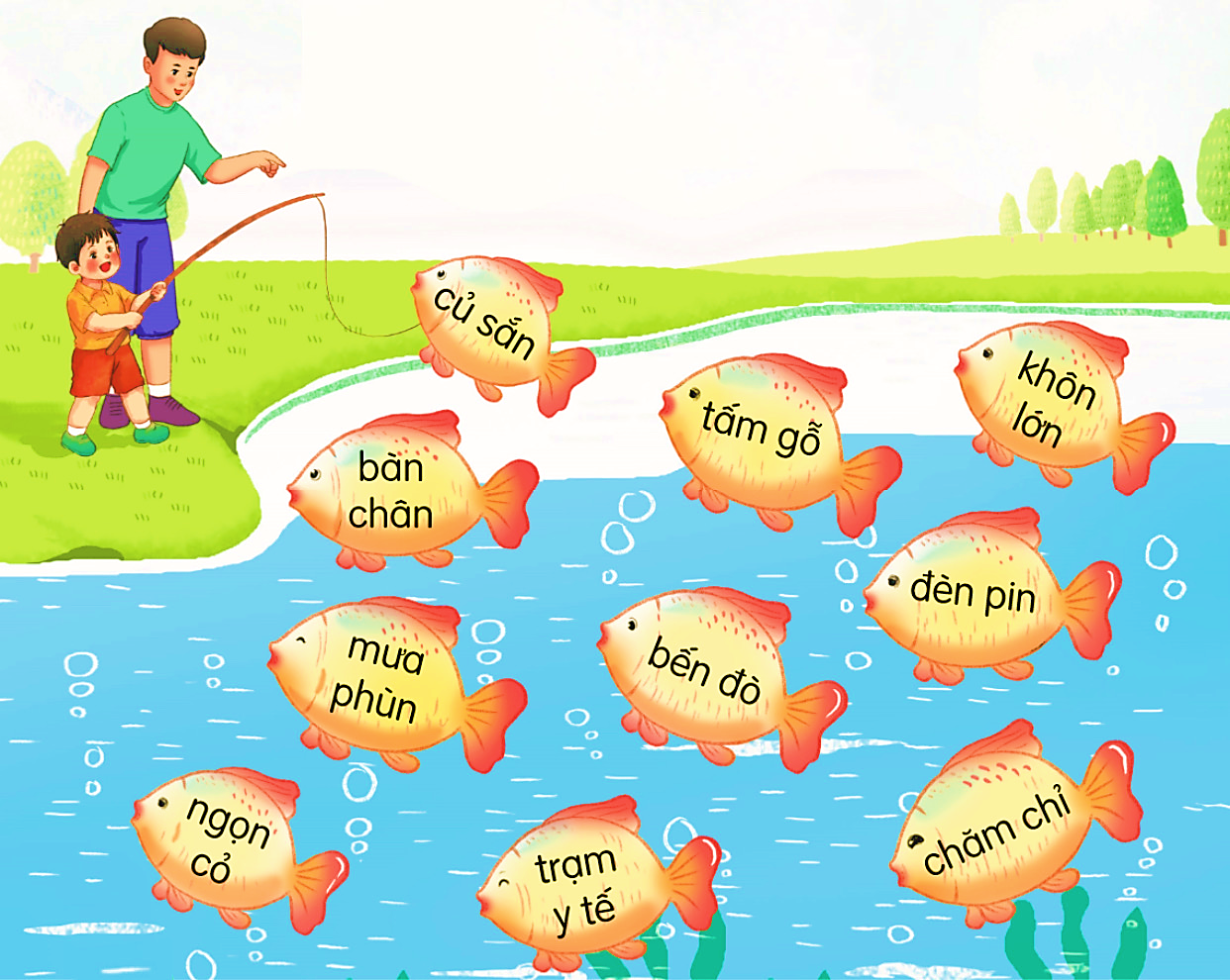 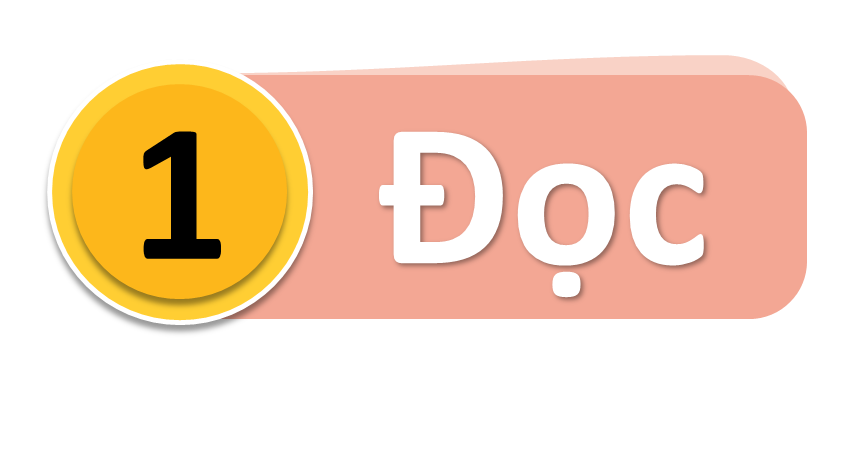 Thỏ và rùa
	Nhìn rùa, thỏ chê: “Quả là chậm như rùa.”. Rùa ôn tồn: “Ta thi nhé.”. Thỏ hớn hở tham gia. Thỏ nhởn nhơ múa ca, rùa cứ bò cần mẫn. Thế là, rùa đi xa hơn hẳn thỏ.
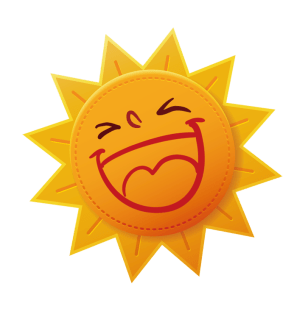 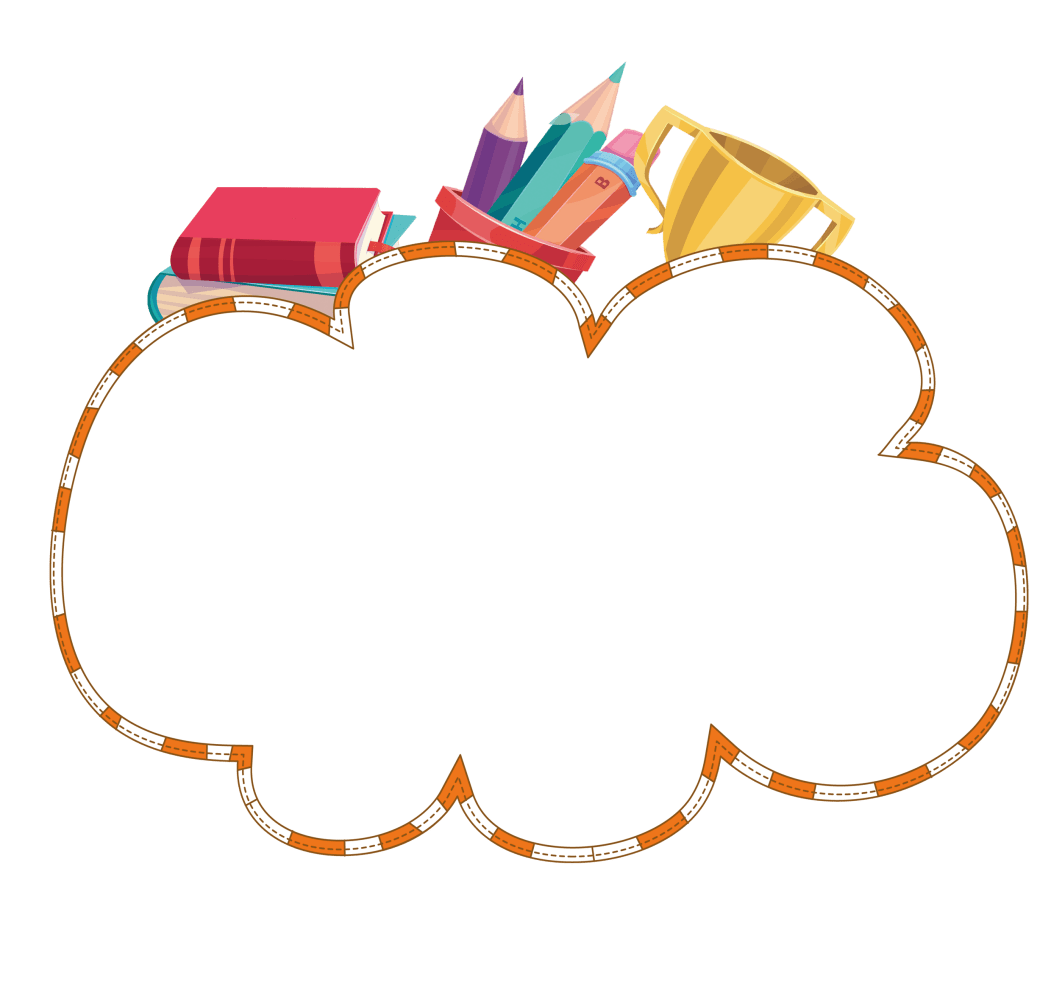 02
VIẾT
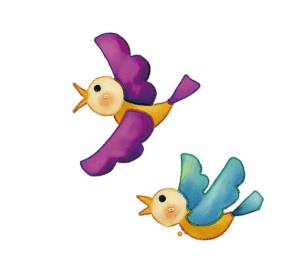 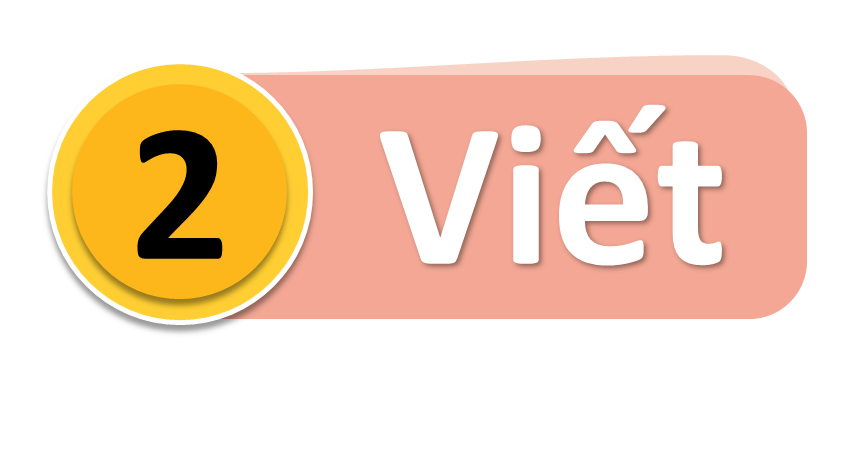 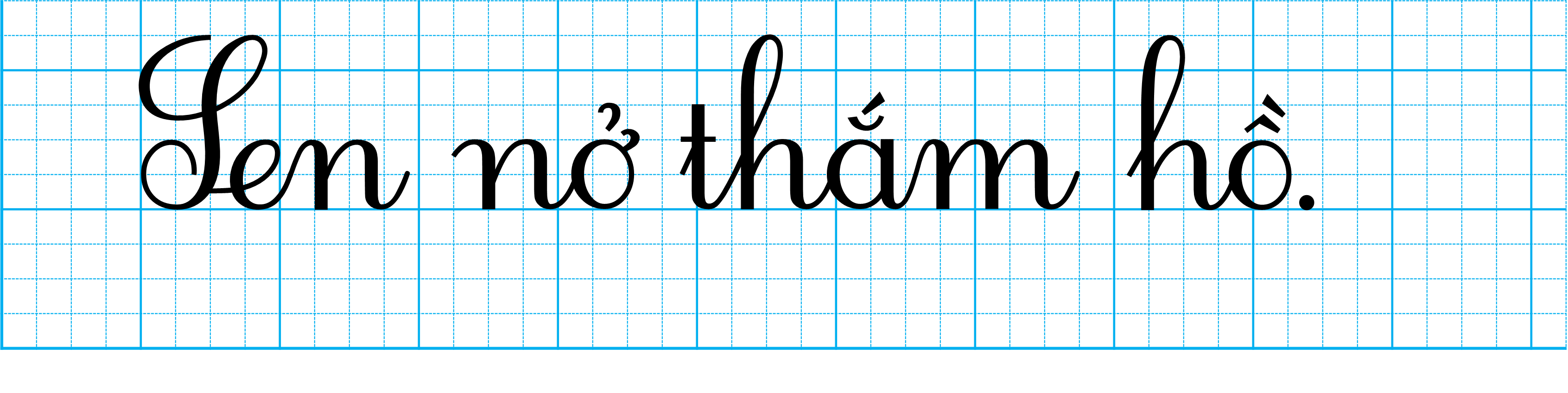 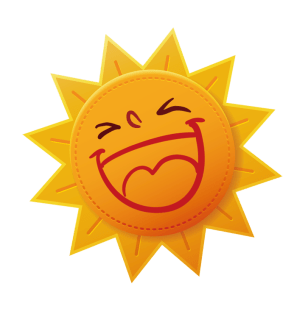 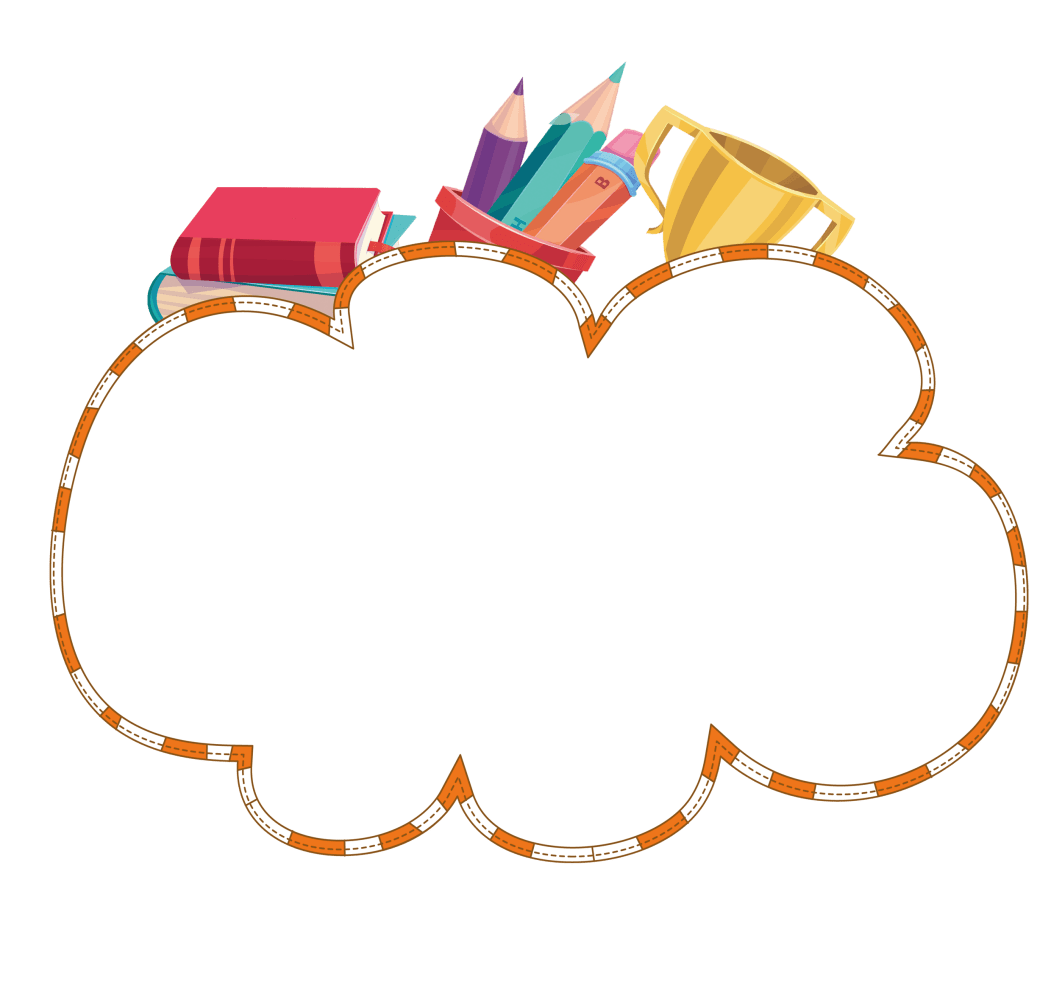 03
KỂ CHUYỆN
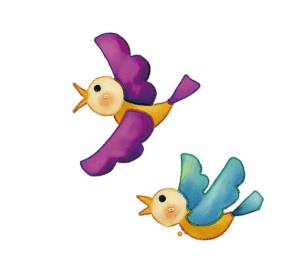 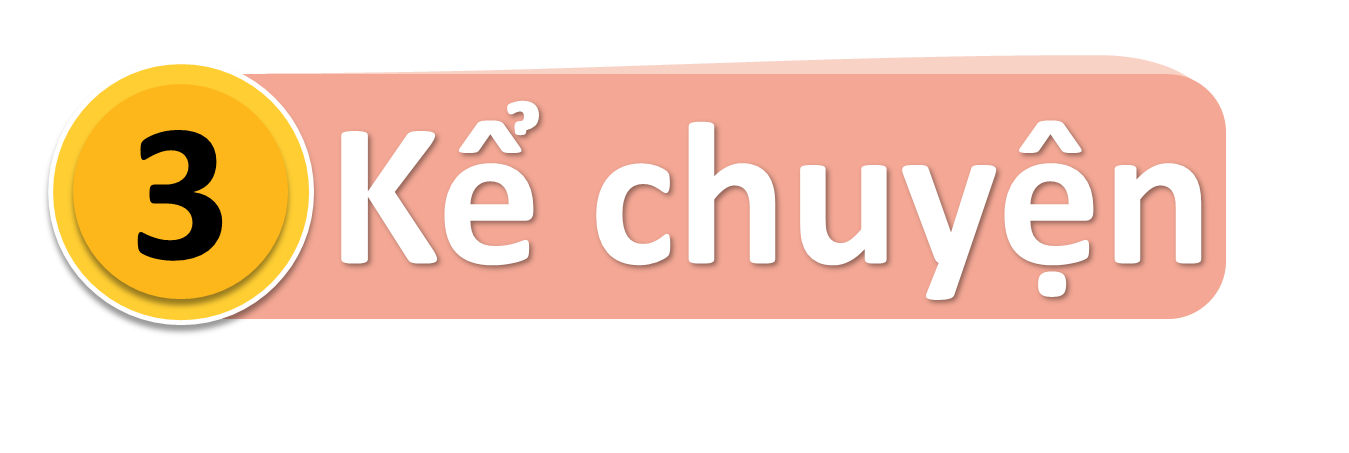 Gà nâu và vịt xám
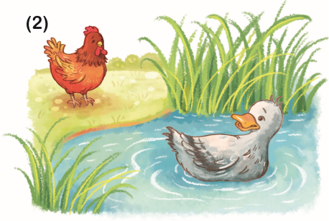 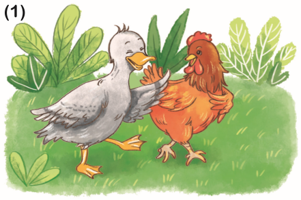 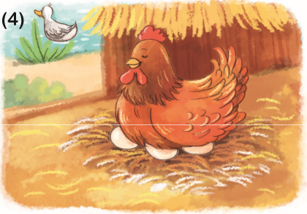 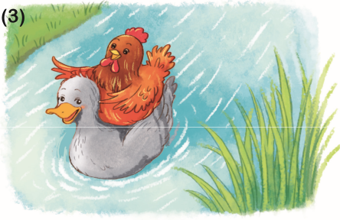 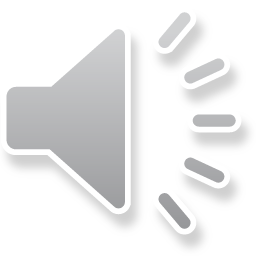 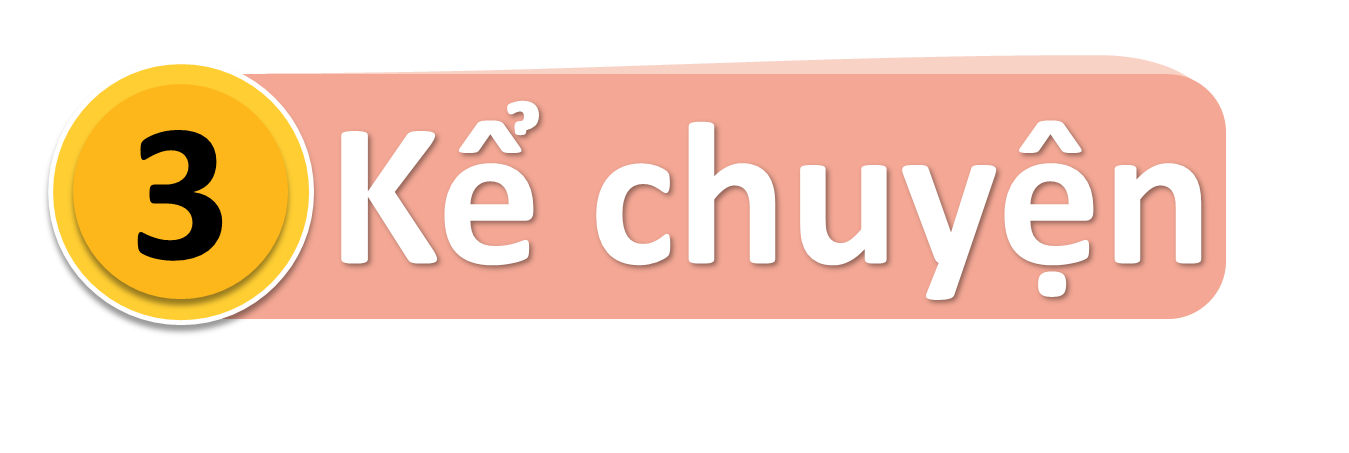 TRANH 1
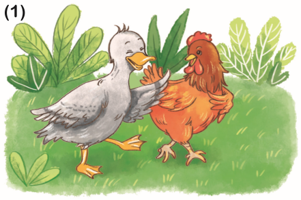 Hằng ngày, đôi bạn gà nâu và vịt xám làm gì?
Đôi bạn thân trong câu chuyện là những ai?
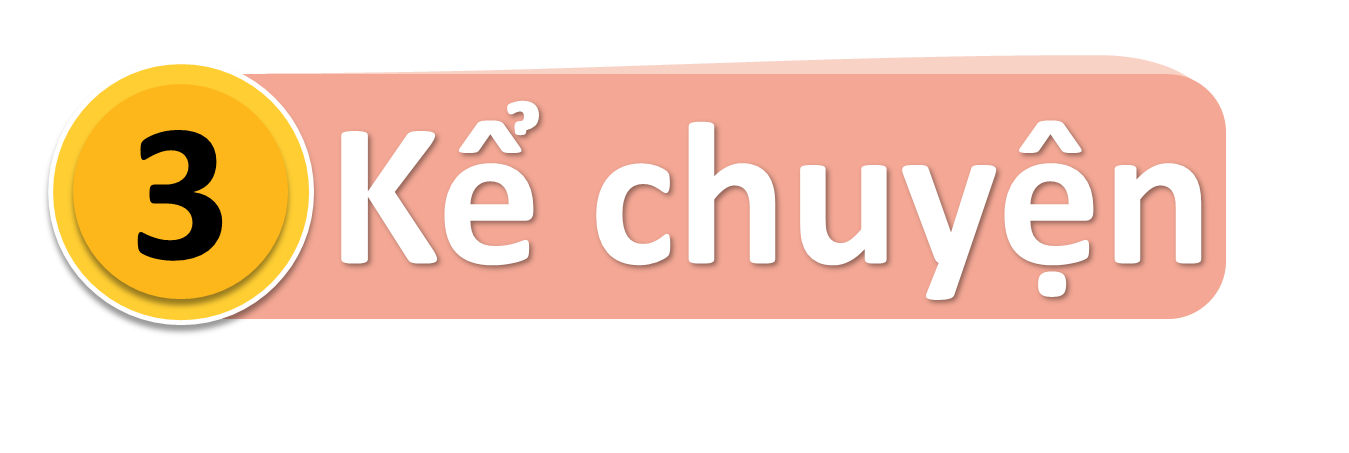 TRANH 2
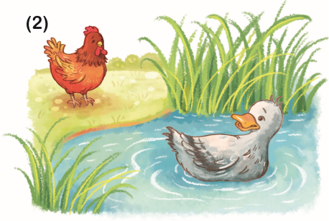 Chuyện gì xảy ra khiến gà nâu không thể sang sông ?
Ai đã an ủi gà nâu lúc khó khăn?
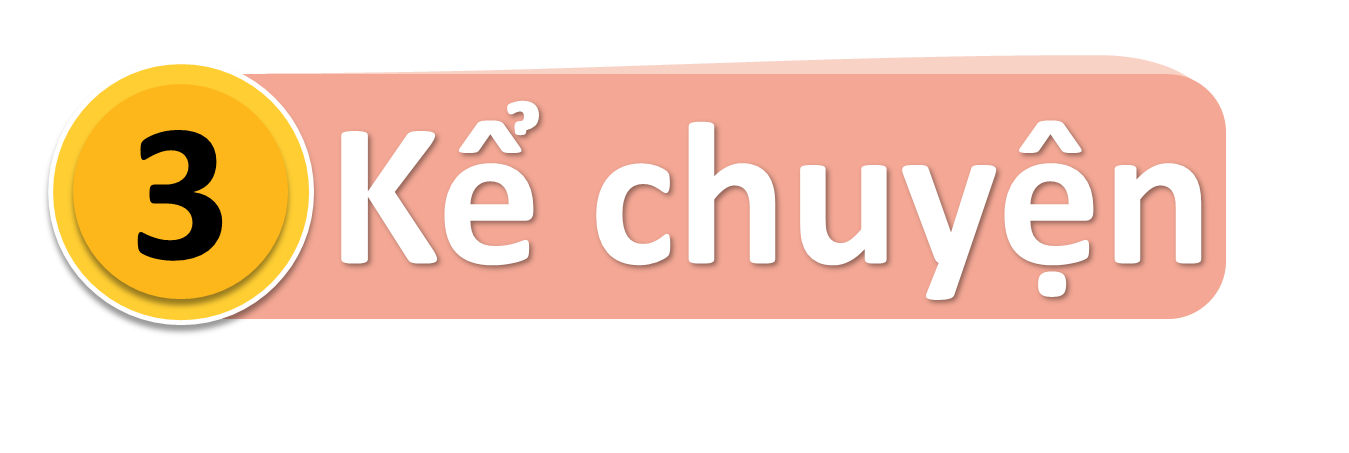 TRANH 3
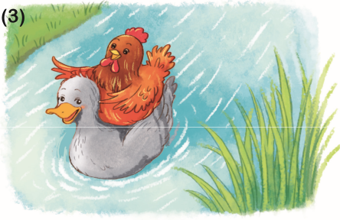 Vì sao gà nhờ vịt cõng qua sông để tự kiếm ăn?
Vịt đã làm gì để giúp gà?
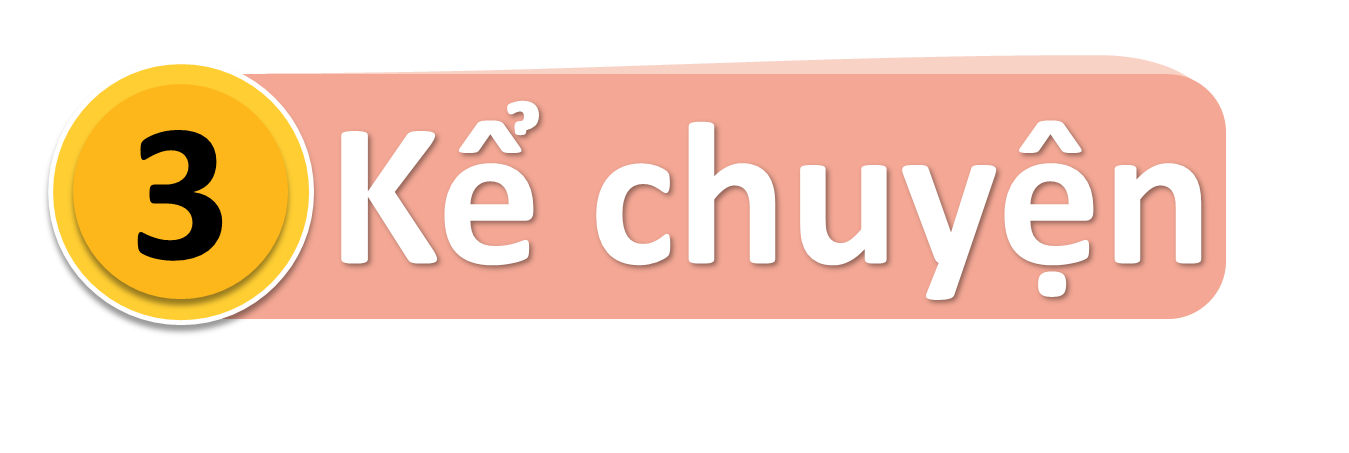 TRANH 4
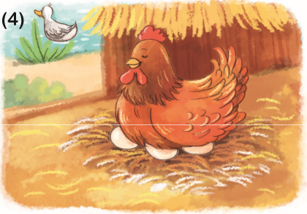 Thương vịt vất vả, gà đã làm gì để giúp vịt ?
Vì sao vịt không còn nhớ đến việc ấp trứng ?
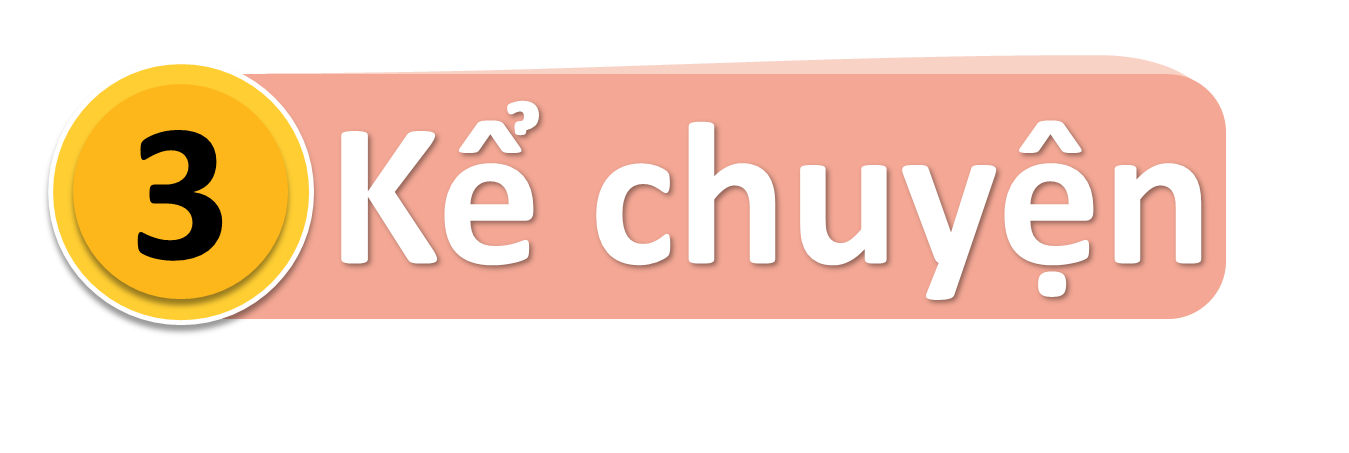 Gà nâu và vịt xám
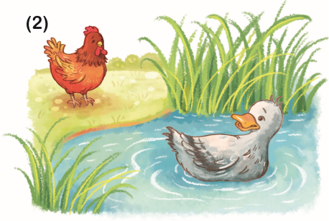 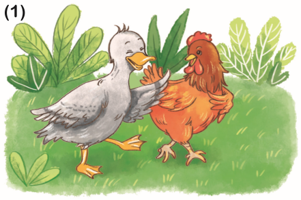 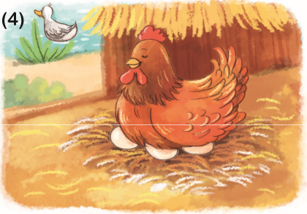 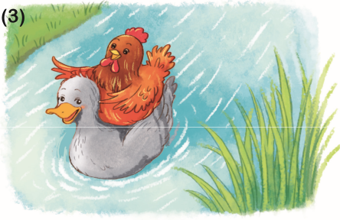 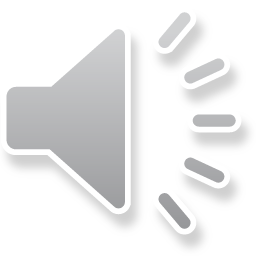 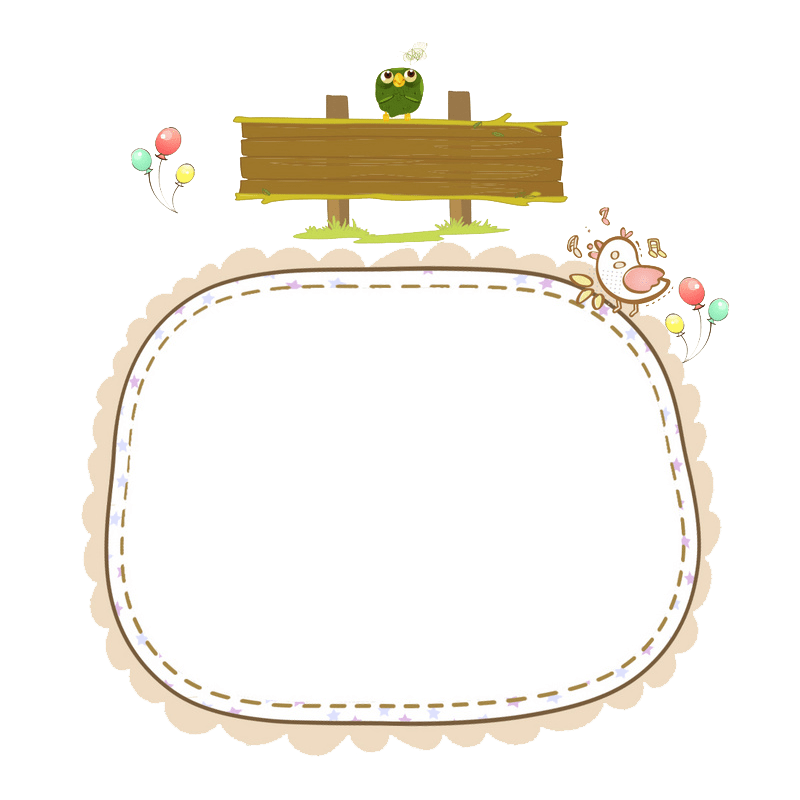 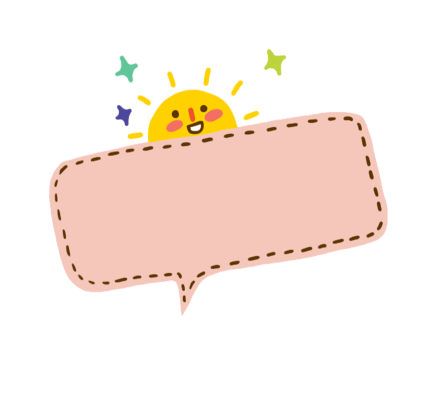 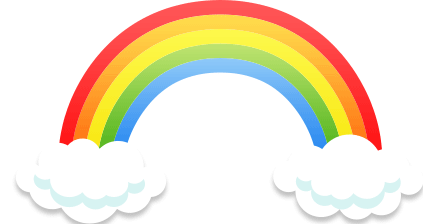 Tiếng Việt 1
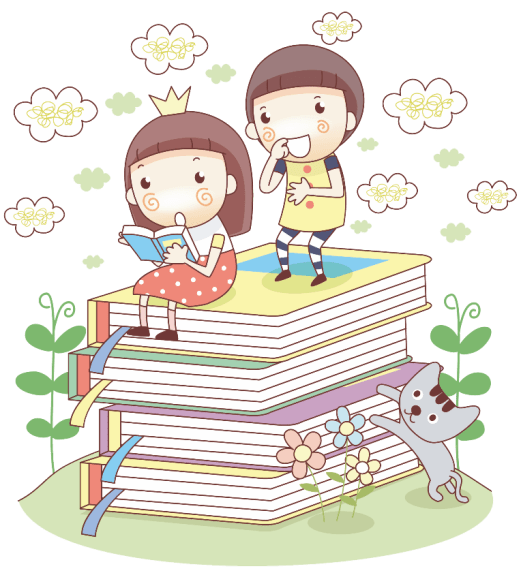 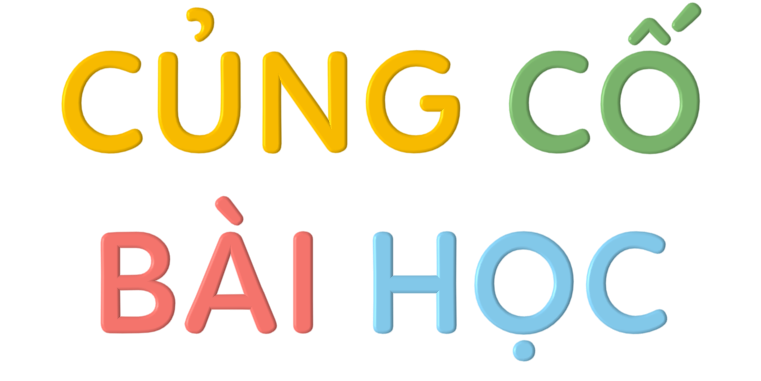